Lección 03
15 de octubre 2022
COMPRENDAMOS LA NATURALEZA HUMANA
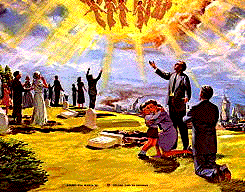 TEXTO CLAVE:  Génesis 2:7
Escuela Sabática – 4° Trimestre de 2022
I. OBJETIVO: ¿Qué aprendizaje debo lograr?
Aprender a ser un discípulo que confía en lo que dice Dios sobre la condición de los humanos al morir.
APRENDIZAJE  POR  NIVELES:
SABER  entender sobre la naturaleza humana.
SENTIR el deseo de confiar plenamente en Dios.
HACER la decisión de confiar en Dios en lo que dice Dios con respecto a la condición de los humanos al morir.
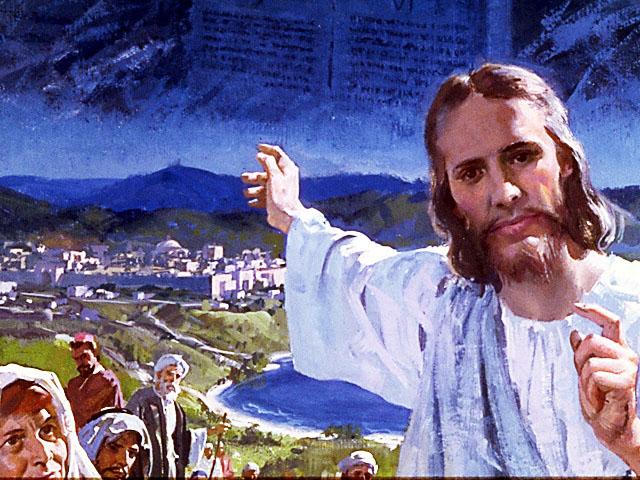 EL MÉTODO, O ESTRATEGIA M.: ¿Cómo enseñar? 
¿Qué camino seguir con el alumno?
1° MOTIVA: ¿Qué debo SER?
 Motivar el logro de una capacidad, un aprendizaje, que puede ser los rasgos del carácter de Cristo Jesús. 

2° EXPLORA: ¿Qué debo SABER?
Buscar información, procesarlo, comprender, sintetizar y generalizar, o encontrar principios.

3° APLICA: ¿Qué debo SENTIR?
Sentir el deseo de aplicar los conocimientos descubiertos en la vida.

4° CREA: ¿Qué debo HACER?.
Tomar la decisión  de crear oportunidades para vivir lo aprendido y compartirlas.
LA ESTRATEGIA METODOLÓGICA. 
¿Qué estrategia nos da Dios para el aprendizaje?
La escuela sabática, cuando es bien dirigida, es uno de los grandes instrumentos de Dios para traer almas al conocimiento de la verdad. No es el mejor plan que solo los maestros hablen. Ellos deberían inducir a los miembros de la clase a decir los que saben. Y entonces el maestro, con pocas palabras y breves observaciones o ilustraciones debería imprimir la lección en sus mentes. (Consejos sobre la Obra de la Escuela Sabática, 128)
.
II. MOTIVAR: ¿Cómo despertar interés para aprender?
Con preguntas motivadoras, presentando necesidades y casos de la vida:
¿Somos creados como almas vivientes?

¿Cómo nos ayuda a entender la naturaleza humana el profeta Ezequiel?

 ¿Los muertos actúan todavía después  de la muerte?
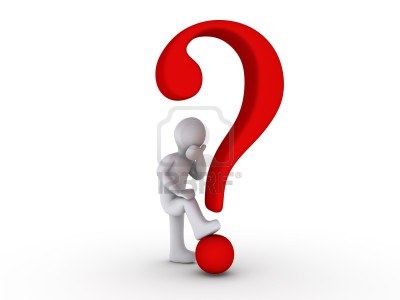 III. EXPLORA: 1. ¿Somos creados como almas vivientes? Génesis 1:26, 27; 2:7
Sí, “El relato de la creación deja en claro que los seres humanos fueron creados por Dios. Describe dos acciones íntimas del Creador. El resultado de esas acciones fue la creación del ser humano, Adán (la primera acción): “Jehová Dios formó al hombre del polvo de la tierra, y (la segunda acción) sopló en su nariz aliento de vida, y (el resultado) fue el hombre un ser viviente (néfesh jaiá)… literalmente, en hebreo, ‘un alma viviente’” (GEB 34)
“La palabra ‘alma’ en este contexto significa ‘ser, yo’ La base de la antropología bíblica es que somos un alma; no que tenemos un alma… el hombre no tiene néfesh, es néfesh.”(Id)
2. ¿Cómo nos ayuda a entender la naturaleza humana el profeta Ezequiel? Ezequiel 18:4 y 20
La Escritura dice: “El alma que peque, esa morirá. El hijo no llevará el pecado del padre, ni el padre llevará el pecado del hijo…” (Eze. 18:20)
Nos ayuda a entender que somos almas o seres vivientes, no que tenemos un alma. Muchos dicen que el alma es inmortal; el alma muere.
“Dios repitió estas advertencias en Ezequiel 18:4 y 20 para reforzar el concepto: ‘El alma que pecare, esa morirá.’… Anula la noción popular de una supuesta inmortalidad natural del alma. Si el alma es inmortal y está viva, en realidad no morimos, al fin y al cabo, ¿verdad?” .(GEB 29)
3. ¿Los muertos actúan todavía después  de la muerte? Eclesiastés 9:5, 6, 10
No, la Escritura dice: “Los muertos nada saben… hasta su memoria queda en el olvido… nunca más participan en nada de lo que se hace bajo el sol.” (Ecle. 9:5, 6)
“Los altos cielos son del Señor, pero dio la tierra a los hombres. Los muertos no alabarán al Señor… pero nosotros exaltaremos al Señor, ahora y siempre. ¡Alabad al Señor!” (Salmo 115:16-18)
“No confiéis en príncipes… Sale su aliento, vuelve a la tierra. En ese mismo día perecen sus pensamientos.” (Salmo 146:3, 4)
Los que mueren duermen hasta la resurrección. ()
IV. APLICA:¿Qué debo sentir al recibir estos conocimientos?
El deseo de confiar en lo que dice Dios con respecto a la naturaleza humana, de que somos almas vivientes, o seres vivientes, y no tenemos un alma. Resucitaremos para vida o muerte eterna.
	¿Deseas confiar en Dios?
    ¿Cuál es tu decisión?

V. CREA: ¿Qué haré para compartir esta lección la próxima semana? Crear  oportunidades para compartir con respecto de la naturaleza del ser humano. Amén
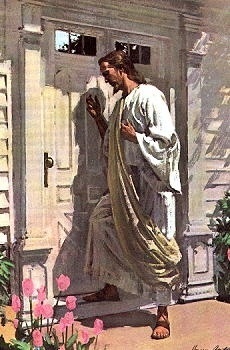 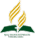 Recursos
Escuela Sabática
Créditos
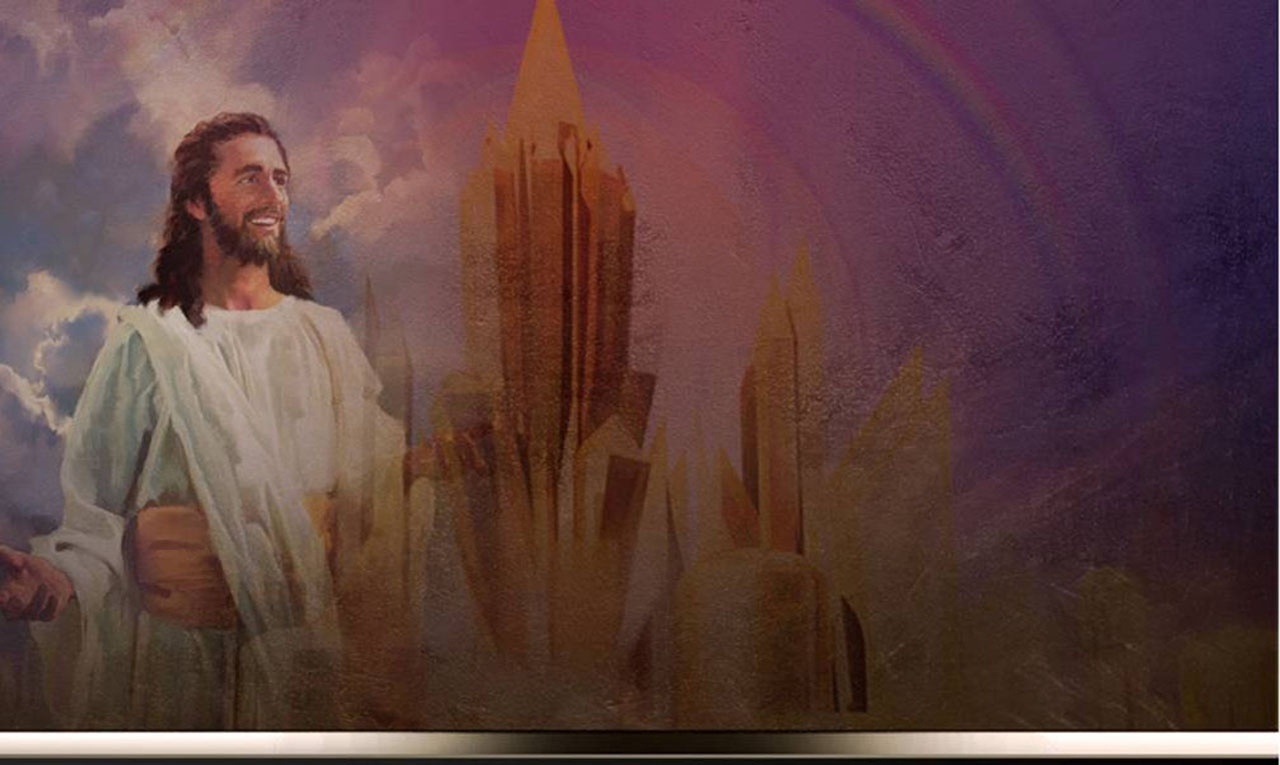 DISEÑO ORIGINAL
Lic. Alejandrino Halire Ccahuana 
http://decalogo-janohalire.blogspot.com/p/escuela-sabatica.html 

Distribución
Recursos Escuela Sabática ©

Para recibir las próximas lecciones inscríbase enviando un mail a:
www.recursos-biblicos.com
 Asunto: Lecciones en Powerpoint


RECURSOS ADVENTISTAS
Recursos gratuitos 

http://decalogo-janohalire.blogspot.com/

https://www.slideshare.net/ahalirecc